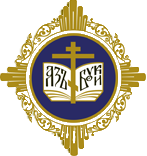 РЕГИОНАЛЬНЫЙ ОБУЧАЮЩИЙ СЕМИНАР
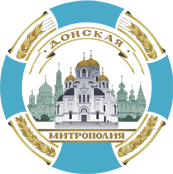 «АЛГОРИТМ УСПЕШНОГО УЧАСТИЯ ВО ВСЕРОССИЙСКОМ КОНКУРСЕ В ОБЛАСТИ ПЕДАГОГИКИ, ВОСПИТАНИЯ И РАБОТЫ С ДЕТЬМИ И МОЛОДЕЖЬЮ ДО 20 ЛЕТ
 «ЗА НРАВСТВЕННЫЙ ПОДВИГ УЧИТЕЛЯ» 
г.Ростов-на-Дону, 2023г.
XVIII  ВСЕРОССИЙСКИЙ КОНКУРС 
В  ОБЛАСТИ  ПЕДАГОГИКИ,  ВОСПИТАНИЯ И  РАБОТЫ С  ДЕТЬМИ  И  МОЛОДЕЖЬЮ ДО 20 ЛЕТ
 «ЗА НРАВСТВЕННЫЙ ПОДВИГ УЧИТЕЛЯ»
НОМИНАЦИИXVII Всероссийского конкурса в области педагогики, воспитания и работы с детьми и молодёжью до 20 лет «ЗА НРАВСТВЕННЫЙ ПОДВИГ УЧИТЕЛЯ»
За организацию духовно-нравственного воспитания в образовательной организации;
Лучшая дополнительная общеразвивающая программа духовно-нравственного и гражданско-патриотического воспитания детей и молодежи;
Лучшая методическая разработка в предметных  областях «Основы религиозных культур и светской этики» (ОРКСЭ), «Основы духовно-нравственной культуры народов России» (ОДНКНР), «Основы православной веры» (для образовательных организаций с религиозным компонентом);
Лучший образовательный издательский проект года.
КОЛИЧЕСТВО ПРИЗОВЫХ МЕСТ
Общее число призовых мест в четырех номинациях - 5(пять)
Гран-при Конкурса – одно место (индивидуальная работа, в исключительном  случае по решению Конкурсной комиссии Всероссийского Этапа КОНКУРСа коллектив авторов);
В номинации «За организацию духовно-нравственного воспитания в образовательной организации» – одно место (индивидуальная работа или коллектив авторов (не более 3 человек);
В номинации «Лучшая дополнительная общеразвивающая программа духовно-нравственного и гражданско-патриотического воспитания детей и молодежи» – одно место (индивидуальная работа или коллектив авторов (не более 3 человек);
В номинации «Лучшая методическая разработка в предметных  областях «Основы религиозных культур и светской этики» (ОРКСЭ), «Основы духовно-нравственной культуры народов России» (ОДНКНР), «Основы православной веры» (для образовательных организаций с религиозным компонентом);  – одно место (индивидуальная работа или коллектив авторов (не более 3 человек) ;
В номинации «Лучший образовательный издательский проект года » – одно место (индивидуальная работа или коллектив авторов (не более 3 человек).
ЭТАПЫ ПРОВЕДЕНИЯ КОНКУРСА
I этап-региональный, Донская митрополия 
с 09.01.2023 г. по 31.03.2023 г.;
с 01.04.2023г. по 25.04.2023г. – подведение итогов;
II этап-межрегиональный,  г. Краснодар
с 14.05.2023г. по 31.08.2023г.; 
III этап-всероссийский г. Москва
 с 01.09.2023г. по 30.11.2023г.
Распределение работ, присланных на  I (региональный) этап конкурса «За нравственный подвиг учителя» 2022 г.
Всего 89 работ (115 участников)
За организацию духовно-нравственного воспитания в образовательной  организации – 24 работы (36 участников);
Лучшая дополнительная общеразвивающая программа духовно-нравственного и гражданско-патриотического воспитания детей и молодежи – 14 работ (19 участников);
 Лучшая методическая разработка в предметных областях «Основы религиозных культур и светской этики» (ОРКСЭ), «Основы духовно-нравственной культуры народов России» (ОДНКНР), «Основы православной веры) (для образовательных организаций с религиозным компонентом) – 44 работы (52 участника)
Лучший образовательный издательский проект года – 7 работ (8 участников)
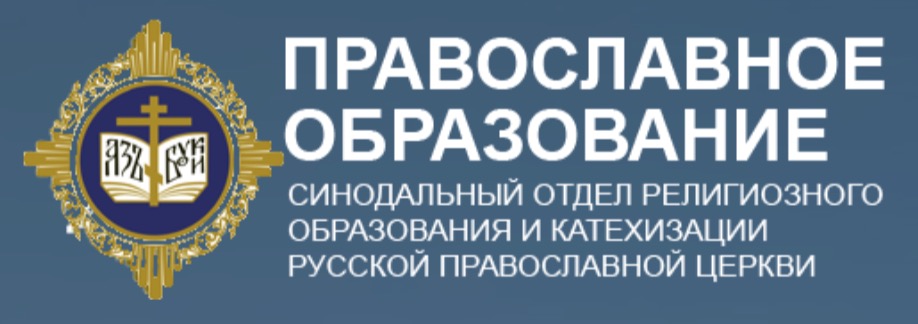 Сайт: https://pravobraz.ru/
Площадка сайта
АНО «Поколение»
http://anopokolenie.ru/?PAGEN_1=3
РЕГИСТРАЦИЯ УЧАСТНИКАhttp://konkurs.podvig-uchitelya.ru/
Регистрация нового пользователя
E-mail
Фамилия
Имя
Отчество
Мобильный телефон
Регистрируюсь, как        
Ваш федеральный округ  
Пароль
Повторите пароль
Нажимая на кнопку «Зарегистрироваться», я даю своё согласие на обработку персональных данных. Ознакомиться с текстом соглашения.
ПЛОЩАДКА ПОРТАЛА КОНКУРСА
Учебно-методические материалы по курсу ОДНКНР в основной школе (5-6 классы) во внеурочной образовательной деятельности
Главные вкладки
Просмотреть(active tab)
Изменить
Номер работы: 21568.8.3.2018
Место по результатам в епархии: 
1
Отправить на второй этап: 
да
Аннотация: 
	На конкурс представлена Программа внеурочной образовательной деятельности по курсу ОДНКНР в основной школе (5-6 классы) «Мой православный мир». Содержание Программы направлено на организацию нравственного уклада жизни обучающихся, основанного на системе духовных идеалов, ценностей, моральных приоритетов, так как вопрос духовно-нравственного воспитания детей и подростков является одной из ключевых проблем, стоящих перед родителями, обществом и государством в целом. Содержание образования по программе соответствует основным направлениям духовно-нравственного развития и воспитания и акцентировано на эмоциональное отношение к Родине, семье, защитникам Отечества, их духовное восприятие, аспекты гражданского долга и здорового патриотизма личности. Цель программы: создание условий и социально-педагогическая поддержка становления и развития духовно богатого, высоконравственного, ответственного, инициативного и компетентного гражданина России. Актуальность разработки программы в том, что приобщение подростков к православным и традиционным духовным ценностям России и Донского создаёт позитивные предпосылки для формирования их личностной самоидентификации как представителей православного мира, духовного, нравственного и личностного развития. Методологической основой программы стали концепции классиков российской педагогики о формировании духовно-нравственного сознания личности через приобщение детей и подростков к православным ценностям. Концепция программы «Мой православный мир» представляет собой как современное понимание процессов модернизации российского образования, так и значимости духовно-нравственного воспитания в качестве приоритетного направления системы образования в целом. Реализация программы призвана способствовать созданию условий для духовно-нравственного, гражданского, патриотического и социального роста и развития личности подростков, развитию у них основ национального самосознания и достоинства, чувства уважения к национальной истории, культуре, духовным традициям своего народа. В приложениях к программе представлены практические материалы по её реализации: разработки занятий и сценариев праздников по православной тематике, описание критериев их эффективности, система мониторинга, методические рекомендации. Программа апробирована на базе школ Октябрьского района Ростовской области, получила одобрение педагогов, имеет экспертное заключение кафедры начального образования Академии психологии Южного Федерального университета (2016 год).
Введение: 
 vvedenie.doc
Главы работы: 
 glavy_raboty.doc
Заключение: 
 zaklyuchenie.doc
Приложения: 
 prilozhenie_1._metodicheskie_rekomendacii.doc
 prilozhenie_3._rezultaty_monitoringa_po_itogam_aprobacii_programmy.doc
 prilozhenie_4.2._svyatoy_bogatyr_ilya_muromec.doc
 prilozhenie_4.3._chudo_v_zhizni_hristianina.doc
 prilozhenie_4.4._pered_prestolom_nebesnym.doc
 prilozhenie_4.5._zashchitniki_zemli_russkoy.doc
  prilozhenie_2._tetrad_dlya_tvorcheskih_rabot.pdf
 prilozhenie_4.1._dobrodeteli_v_zhizni_hd.pdf
Фотографии: 
 6_klass_na_ekskursii_v_pokrovskom_podvore.jpg
 vgostyah_u_6_klassa_otec_andrey.jpg
 literaturnaya_gostinaya_poeziya_rozhdestva.jpg
 na_zanyatii_dobrodeteli_v_zhizni_hristianina_v_5_klasse.jpg
  na_otkrytom_zanyatii_hristianskaya_semya_v_6_klasse.jpg
 na_prazdnike_kray_rodnoy_-_kazachiy_don_vokalnaya_gruppa_5_klassa_zvonnica.jpg
 na_uroke_den_angela_v_5_klasse.jpg
 Презентация работы: 
 prezentaciya_programmy_moy_pravos.pdf
Рецензии светских учреждений: 
 ekspertnoe_zaklyuchenie_yufu.pdf
 otzyv_rodit_kom_shkoly.pdf
Рецензии церковных учреждений: 
 rekomendatelnoe_pismo_eparhii.pdf
Скан титульного листа: 
 titulnyy_list.pdf
Номинация: 
Лучшая методическая разработка по предмету "Основы религиозных культур и светской этики", ОДНКНР
Митрополия (епархия): 
Донская митрополия
ТРЕБОВАНИЯ К ОФОРМЛЕНИЮ РАБОТЫ
1.Работа представляется в печатном виде и на магнитном носителе в формате .doc или .docx. 

Объём работы от 20000 до 40000 символов (с пробелами) = 0,5 – 1 п.л. 

Шрифт Times New Roman, размер шрифта - 14 пт, интервал - полуторный, поля по 2 см (со всех сторон). 

Не допускается использовать пробелы и символы табуляции для форматирования текста. 

Текст набирается без переносов. 

Команду «вставить сноску» использовать нельзя. 

Примечания и ссылки даются в конце статьи. Нумерацию ссылок в тексте и в примечаниях следует производить по мере их появления в тексте и оформлять следующим образом: [1], [2], [3]…

Если в тексте используются какие-либо сокращения, они обязательно должны быть расшифрованы (даже если они традиционны в данной отрасли науки). 

Разработчики сайта предоставляют техническое задание на создание сайта: цели создания сайта, описание структуры сайта, для какой аудитории создан сайт, а также скриншот сайта, статистику посещаемости сайта, информацию об обратной связи.

Материалы должны быть напечатаны на русском языке.2. Работа должна начинаться титульным листом, содержащим сведениями об авторе: полностью Ф.И.О., ученая степень, ученое звание, должность, полное официальное название образовательного учреждения или организации, город, (Приложение № 2).

 Представляется фотография автора работы в электронном виде в формате .jpg или .tif.
Спасибо за внимание!